Relationships within Ecosystems
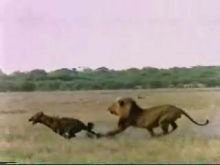 The who, what, where, when, why of it all.
Niche
The unique role a species has within an ecosystem.

(Dung Beetle)
African Dung Beetle - YouTube
Habitat
Where an organism generally lives within an ecosystem. 







http://www.youtube.com/watch?v=PNgGBemdnuw
Competition
When species attempt to use the same resources.


Food
Water
Shelter







http://www.youtube.com/watch?v=H-wCX5R8NXM&feature=related
Different types of competition
Interspecies - 

2 or more different species competing for resources.
Ex lion vs. hyena
http://www.youtube.com/watch?v=x49NwjnwDUw
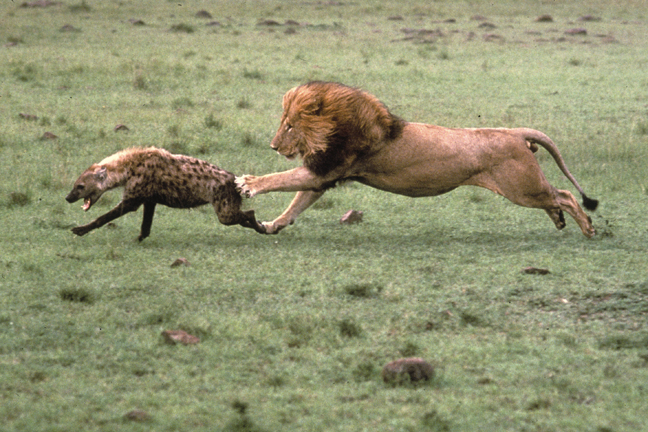 http://www.youtube.com/watch?v=2vZLmGudqPE
Intraspecies
2 of the same species fighting over resources
Ex. lion vs. lion
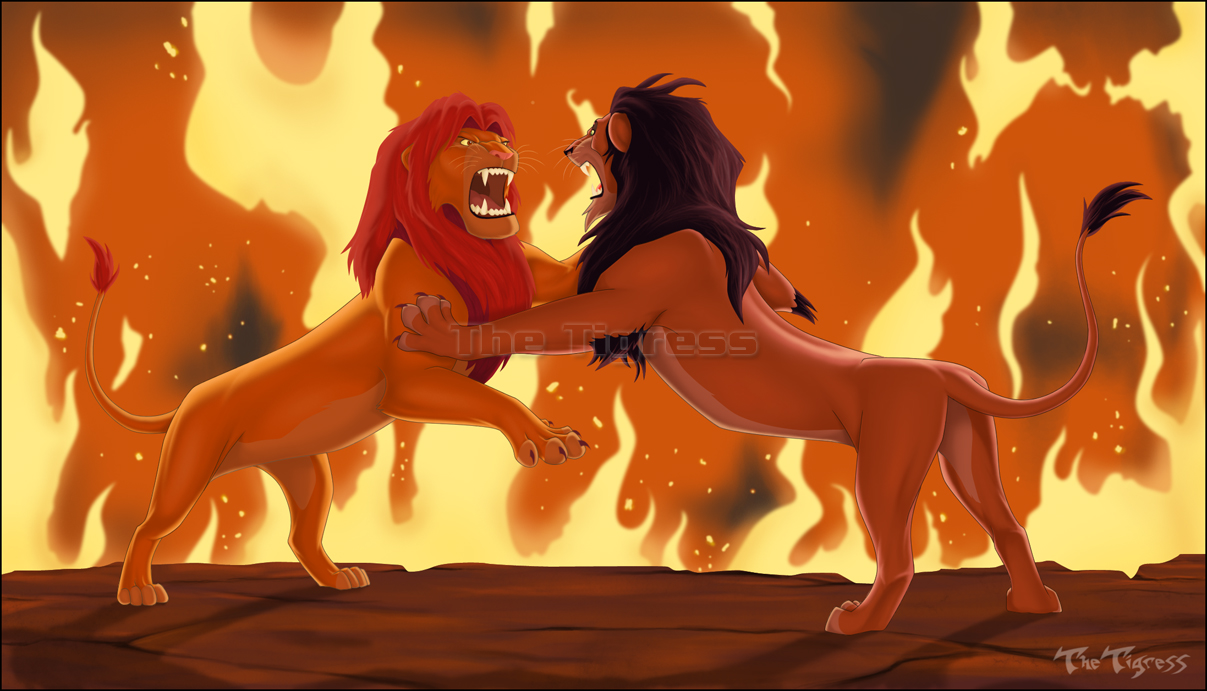 Predation
A Predator vs. prey relationship.
Predator eats the prey.

The prey is the food for the predator.
http://www.youtube.com/watch?v=6hGuallLPcM
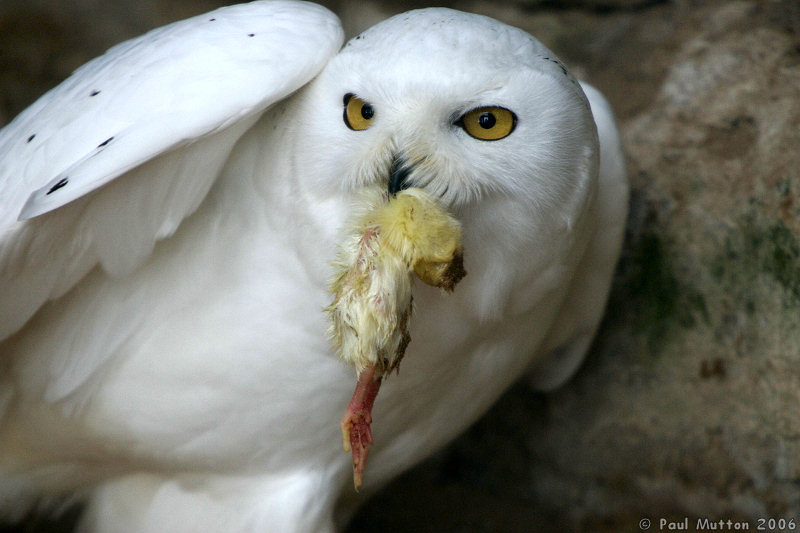 Parasitism
The parasite takes nourishment from the host.

The host is harmed in the relationship, often weakened and exposed to disease.
http://www.youtube.com/watch?v=02Tlzapl8ig
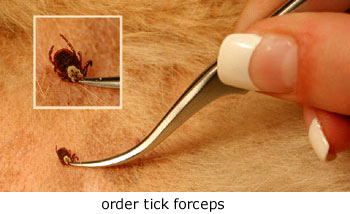 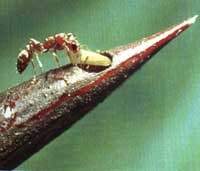 Mutualism
Each organism benefits in the relationship.
The acacia tree and ants -
Tree provides food and shelter
Ant provides protection from predators

http://www.youtube.com/watch?v=Xm2qdxVVRm4
Commensalism
One organism benefits and the other is indifferent or unharmed.

Whale shark and remora fish.
http://www.youtube.com/watch?v=e4xrdeagyYM
Symbiosis
A relationship in which two different organisms live in close association with each other.
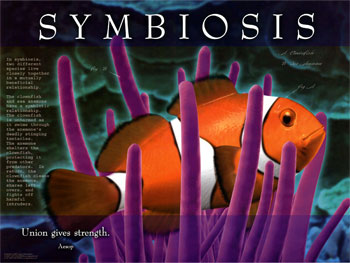 Mimicry
Acting or looking like another more dangerous animal.
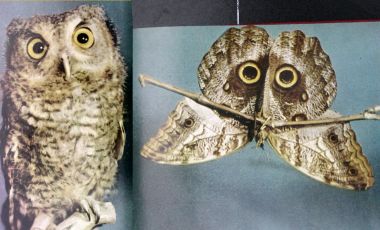 Question #1
What does a parasite get from its host?



nourishment
Question #2
Why is it beneficial for the parasite to let its host live?




It then receives an unlimited supply of food and a place to live.
Question #3
What is the name of the relationship when species A benefits and species B is killed.



Predation
Question #4
What is the name of the relationship when species A and B positively affect each other?




Mutualism
Question #5
What is the name of the relationship when species A and species B negatively affect each other?



Competition
Question #6
What is the name of the relationship when species A benefits and species B is unaffected?



Commensalism
Question #7
What is the name of the relationship when species A benefits and species B is harmed but not killed?



parasitism
Question #8 What is the relationship?
Lion and antelope
Whale shark and remora fish
Tapeworm and humans
A bee pollinating a flower and drink the nectar as well
All the animals at a watering hole
Predation
Commensalism

Parasitism
Mutualism


Competition